Prírodné a umelé magnety
6. ročník
Prírodný magnet
Magnetovec - magnetit
nerast, ktorý sa vyskytuje v prírode. Je najlepšou železnou rudou. (obsahuje železo)
priťahuje drobné oceľové predmety – klinčeky apod.
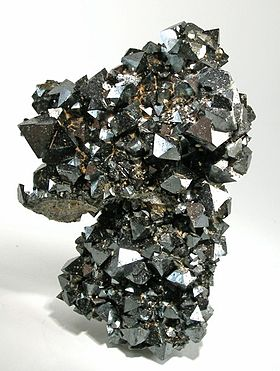 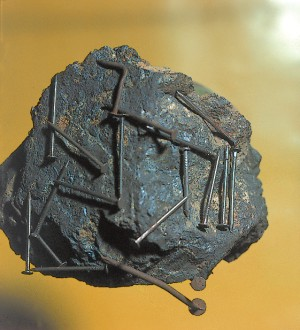 Umelé magnety
zhotovujú sa z ocele alebo zo zliatin, ktoré obsahujú železo, kobalt alebo nikel
rozšírené je aj používanie magnetov vyrobené z feritov.
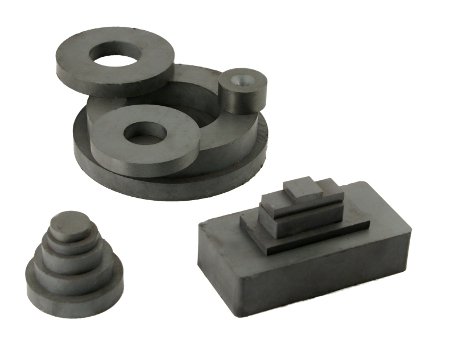 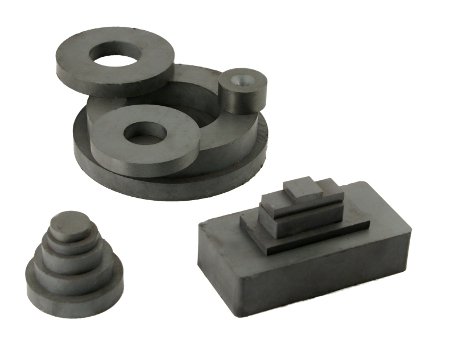 Pokus:
Vysypte rôzne drobné predmety do misky a roztrieďte ich na telesá, ktoré magnet priťahuje a ktoré nie. Výsledky práce zapisujte do tabuľky. Skúste sformulovať záver.
Záver:
Magnety priťahujú len niektoré telesá. A to tie, ktoré obsahujú železo, kobalt a nikel. Nazývame ich feromagnetické látky.
Umelé magnety majú rôzne tvary:







a) a b) tyčové magnety
		c) magnet tvaru podkovy
				    d) magnetka 
Magnetka – magnet zhotovený z tenkého oceľového plechu, otáčavý okolo osi.
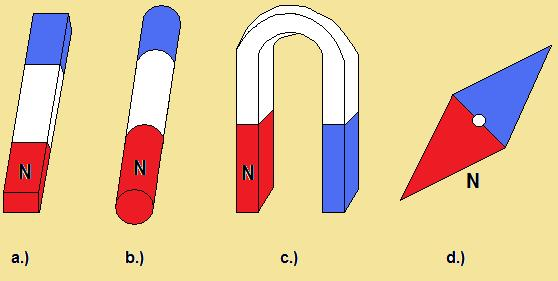 Zdroje:
Učebnica fyziky A a B
Doc. RNDr. Janovič J. CSc.
RNDr. Kolářová R. CSc.
Černá A. 1989.
internet
Ďakujem za pozornosť
Mgr. Viera Levočová